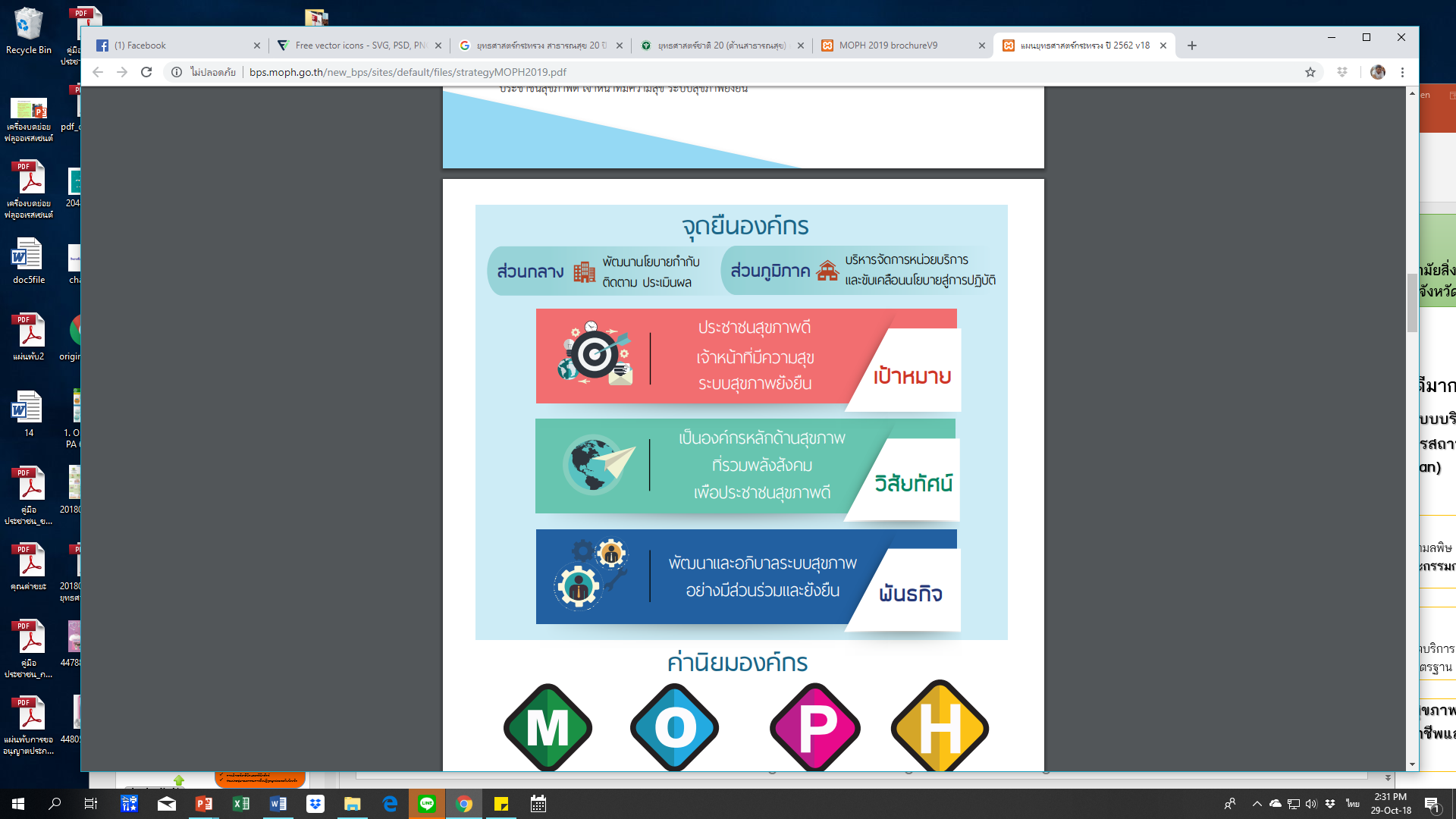 แผนยุทธศาสตร์ชาติ ระยะ 20 ปี
ด้านสาธารณสุข
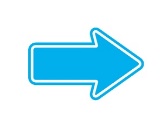 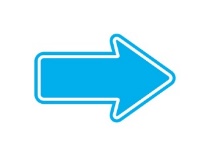 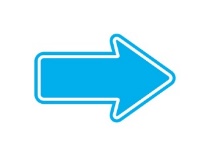 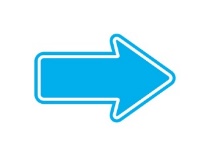 Promotion Prevention & Protection Excellence ; PP & P
ส่งเสริมสุขภาพป้องกันโรคและคุ้มครองผู้บริโภคเป็นเลิศ
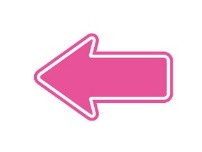 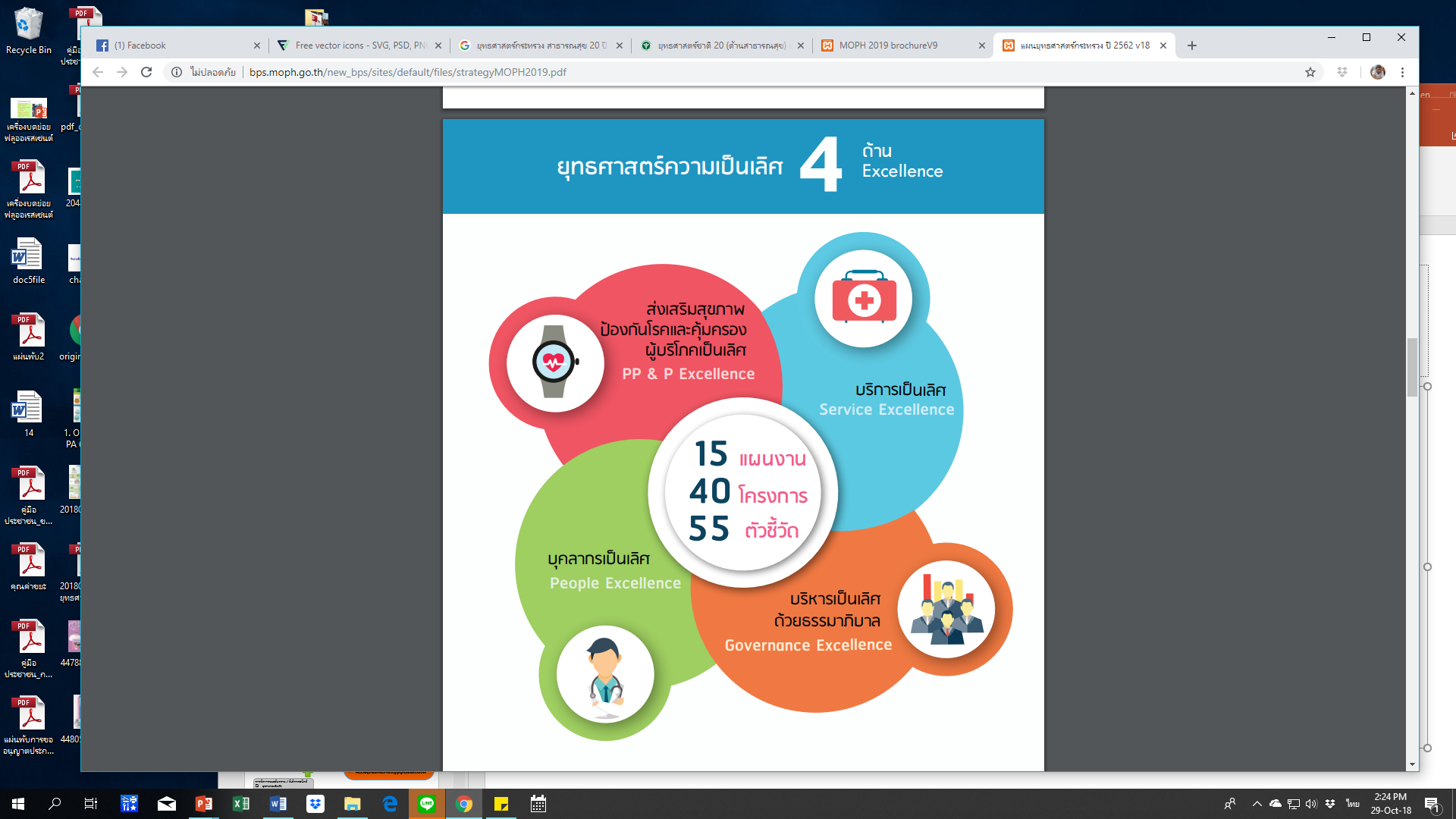 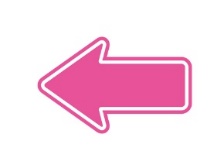 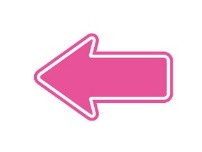 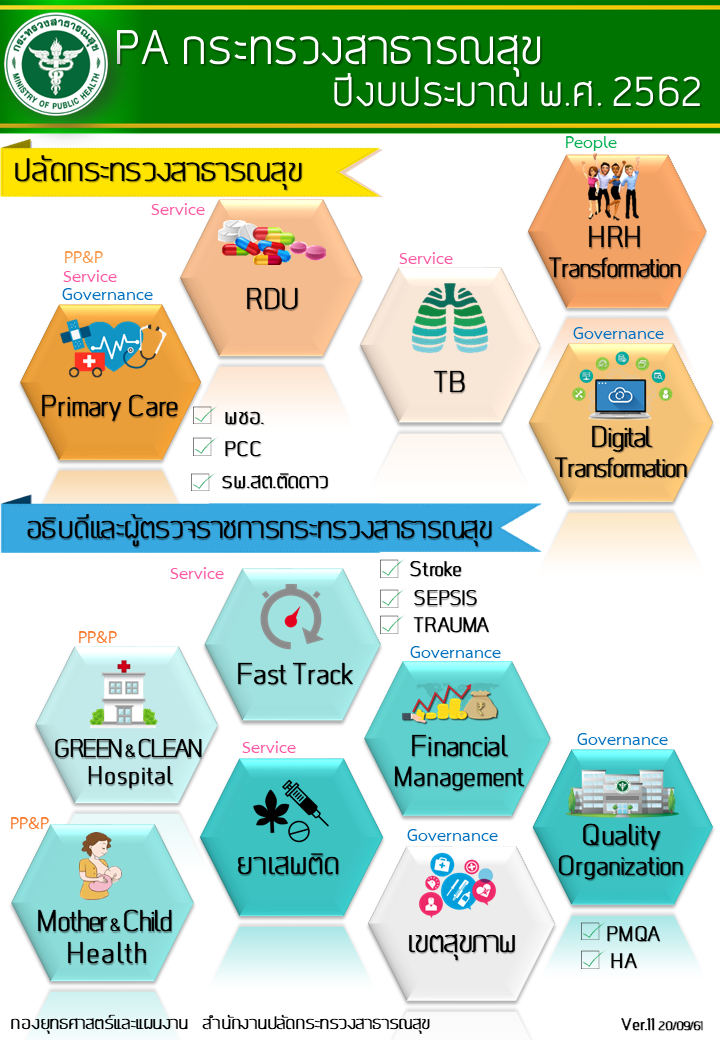 GREEN & CLEAN Hospital
(PA ก.สธ. ปี 62)
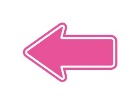 แผนงานที่ 4 : การบริหารจัดการสิ่งแวดล้อม
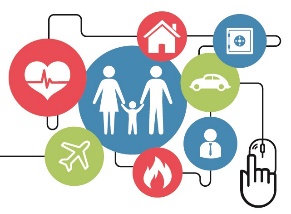 จังหวัดที่มีระบบจัดการปัจจัยเสี่ยงจากสิ่งแวดล้อมและสุขภาพ
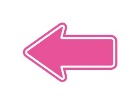 ติดตาม... รายละเอียดเอกสารของกลุ่มงานอนามัยสิ่งแวดล้อม
กรอบการดำเนินงานอนามัยสิ่งแวดล้อม ปี 2562
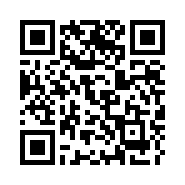 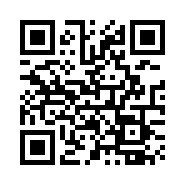 GREEN & CLEAN
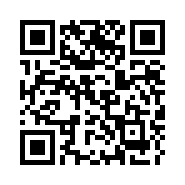 Healthy Workplace
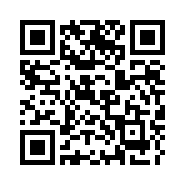 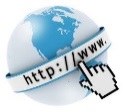 Active Community
http://team.sko.moph.go.th
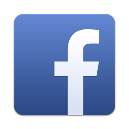 https://www.facebook.com/env.sakaeo/
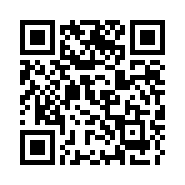 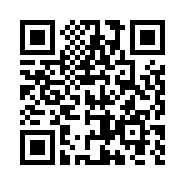 HAS
EHA
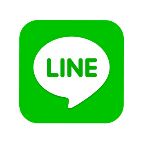 ID Line : mr_ek
Success 2562
โรงพยาบาลผ่าน  GREEN&CLEAN Hospital
ระดับดีมาก+	จำนวน 2 แห่ง  
ระดับดีมาก 	ร้อยละ 40 ( 4 แห่ง)
ระดับดี	 	ร้อยละ 30 ( 3 แห่ง)
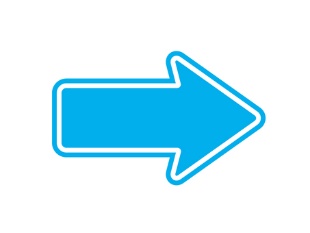 GREEN&CLEAN Hospital ใน รพ.สต. (รพ.สต. ติดดาว) 
ประเมินผ่านเกณฑ์ รพ.สต. ติดดาว 
ผลการประเมินมีคะแนนเกินร้อยละ 90 
หรือคะแนนเฉลี่ย  70 คะแนน  (คะแนนเต็ม 78 คะแนน)
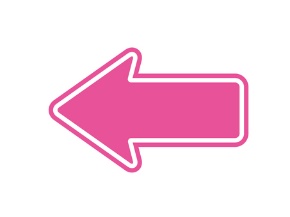 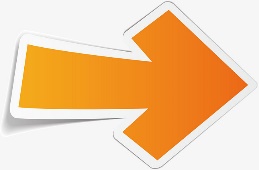 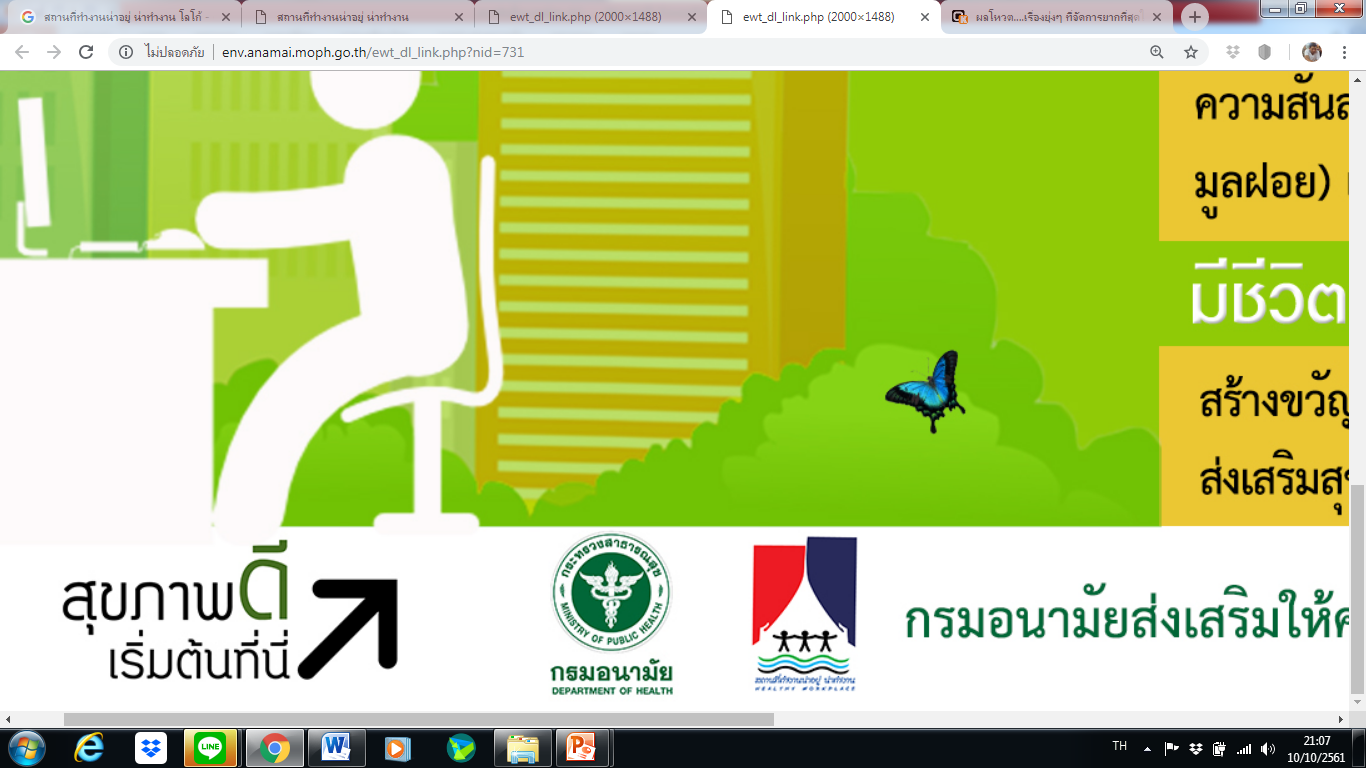 Healthy Workplace : สถานที่ทำงานน่าอยู่ น่าทำงาน
ดำเนินการต่อเนื่อง (6 ปี)
รพ. / รพ.สต. / สสอ.
กลุ่มงานอนามัยสิ่งแวดล้อมและอาชีวอนามัย
กลุ่มงานอนามัยสิ่งแวดล้อมและอาชีวอนามัย
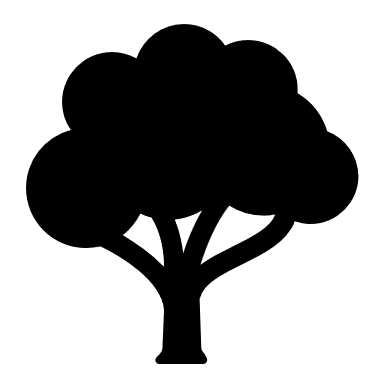 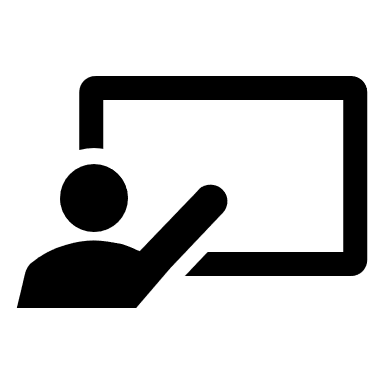 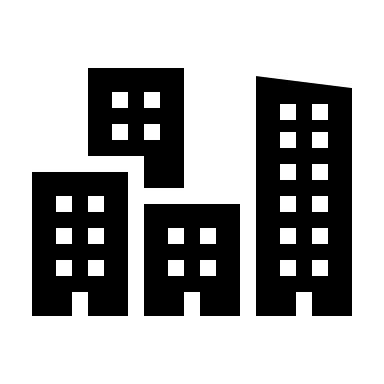 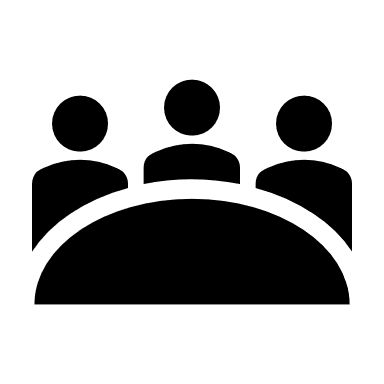